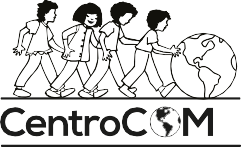 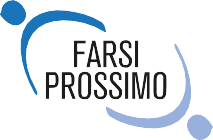 Con gli occhi e con le parole
Imparare l’italiano L2 attraverso l’arte
Ogni lingua è una casa 
Centro Come  
Francesca Piras, Erica Spinelli
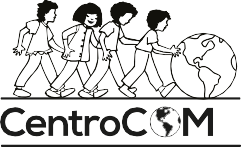 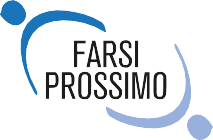 Il progetto
2022: Emergenza ucraina
2022 – 2024: Raccontami una storia e Raccontami ancora una storia

Le attività: 

l’assistenza sanitaria;

laboratori interculturali per bambini;

i corsi di italiano L2;

le visite nelle città;

gli esami di certificazione linguistica CILS.
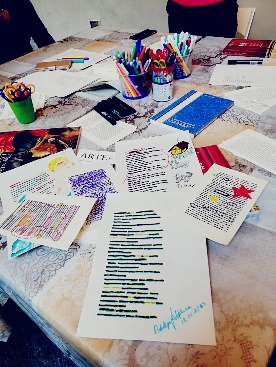 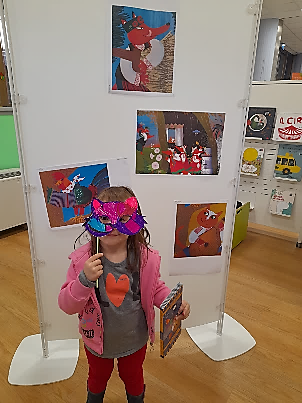 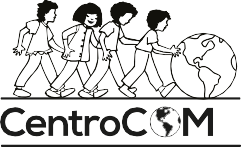 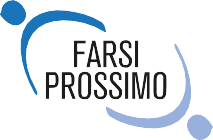 Il testo
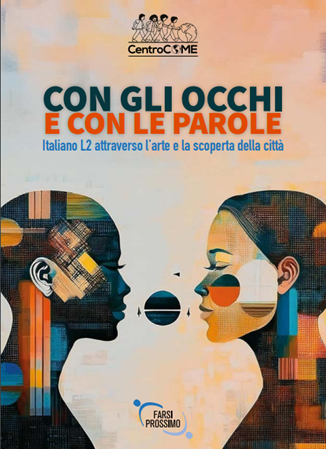 Non è soltanto il  risultato finale  di un progetto, è soprattutto un’occasione: 
di raccogliere le esperienze del Centro COME
di raccontare un gruppo di lavoro
di lasciare uno strumento fondamentale di lavoro con soggetti fragili
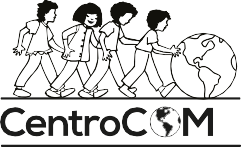 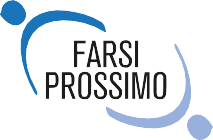 Perché l’arte
L’arte è narrazione.
Ha forza comunicativa e condivide le stesse funzioni sociali:
funzione comunitaria
funzione empatica
funzione ludica
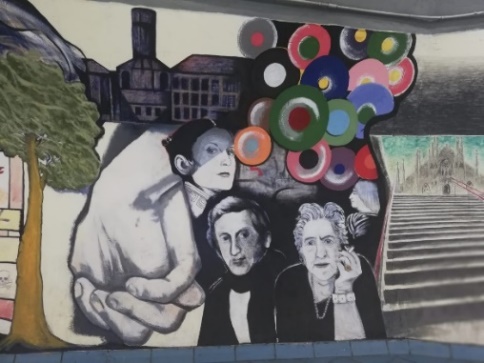 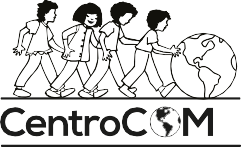 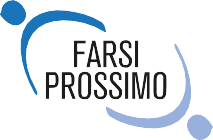 In classe: le domande di orientamento
Uscire dall’aula è un progetto.
«Perché andiamo al museo?»
«Dove andiamo?»
«Chi sono i personaggi raffigurati in questo quadro?
Che cosa racconta questa immagine?»
«Che cosa vi trasmette questa immagine?»
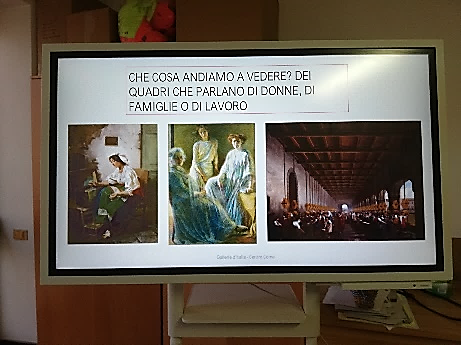 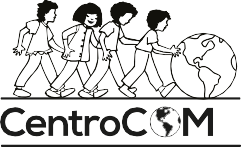 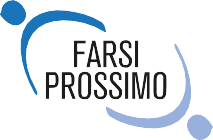 Le mediatrici e i mediatori culturali
Nell’equipe di progetto sono coinvolte le mediatrici e i mediatori culturali del Centro COME: 

in aula: per orientare e riconoscere

durante l’uscita: per mettere in comune codici e costruire significati condivisi

durante la restituzione in aula: per l’intervista qualitativa che accoglie il punto di vista dei partecipanti
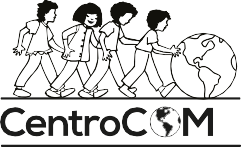 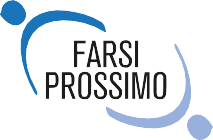 In città e al museo
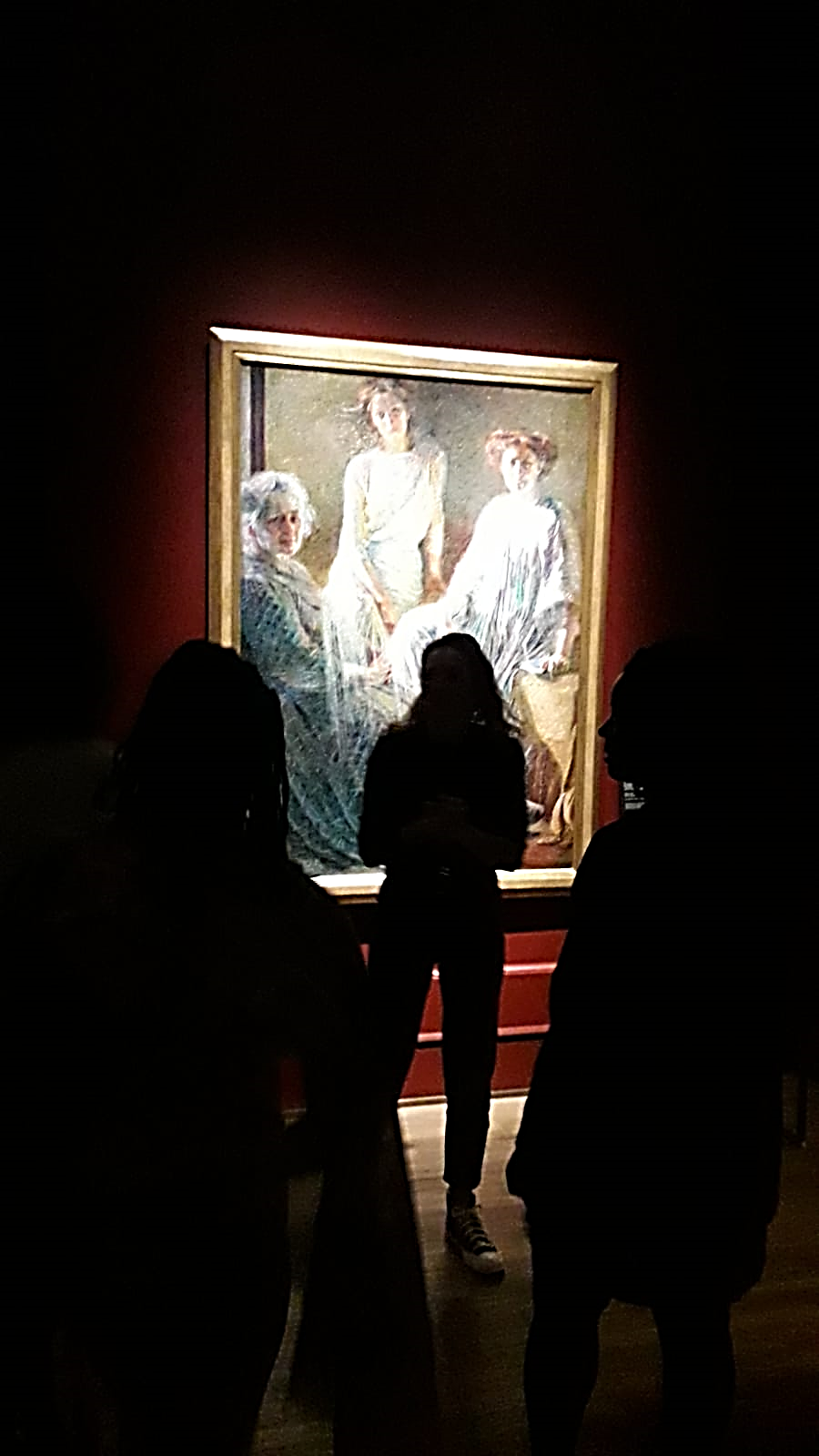 L’arte fa bene, ha forza terapeutica
È necessario tenere conto dei bisogni degli apprendenti
I focus sono pensati sulle motivazioni:
Il ritratto e il corpo
La città 
La natura
Il viaggio
Il lavoro
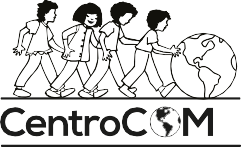 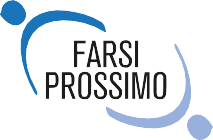 Il ritorno a scuola
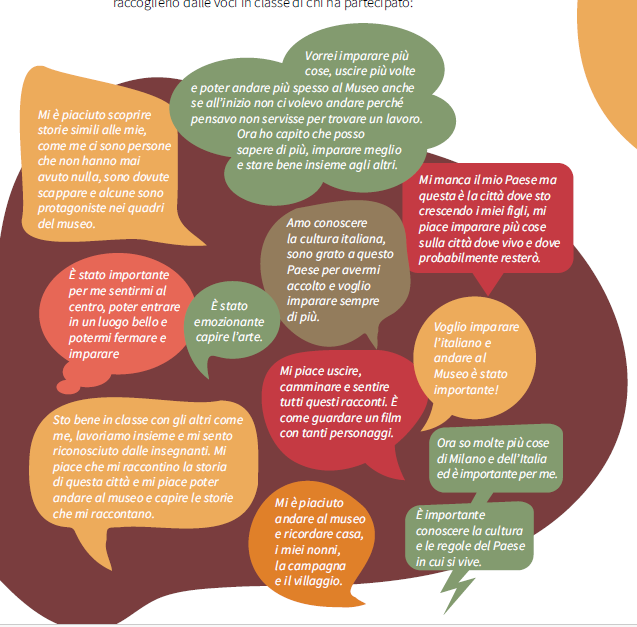 Le voci e le storie del Centro COME
Si torna in classe.
Raccogliere parole è ugualmente importante per restituire valore alle competenze di chi partecipa e il senso dell’appartenenza ad una città comune:
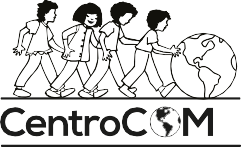 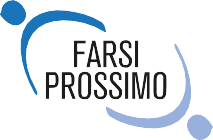 Due premesse
Arte come bene comune:
«il diritto alla bellezza» 

Un bisogno espressivo che va oltre il livello pragmatico-strumentale: 
«narrare il proprio mondo interiore»
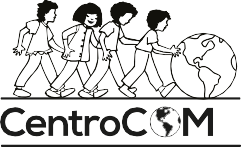 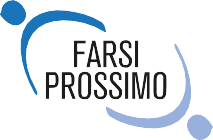 Un obiettivo
Offrire una lingua accogliente, rotonda, avvolgente …
«capace di includere anche le parole 	per raccontare la mia storia» 

E contemporaneamente

Costruire strumenti di partecipazione e cittadinanza attiva:
« … per sentirsi parte di una storia collettiva»
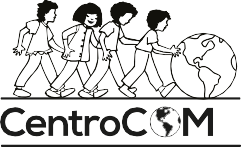 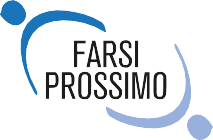 Il plurale come filo conduttore
Le esperienze individuali e collettive si fondono e si intrecciano.

Ogni storia genera narrazioni soggettive. 

Così come davanti ad un’opera d’arte la storia in essa raccontata si fonde e si riscrive attraverso lo sguardo dell’artista e quello di ogni osservatore.
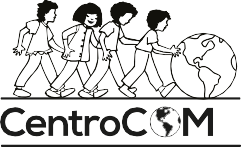 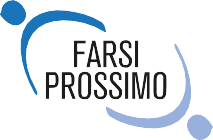 I temi
5 temi, 5 parole-chiave 

«5 parole generatrici» (Paulo Freire)

Parole centrali, parole fondanti, attraverso alle quali si intrecciano le nostre biografie: 

IL CORPO
	LA NATURA
		LA CITTÀ
			IL LAVORO
				IL VIAGGIO
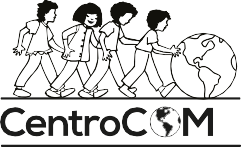 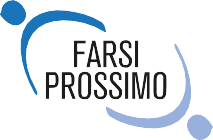 Le opere
Per ogni tema: 

3 opere esposte alle Gallerie d’Italia

1 opera di arte pubblica di Milano 

Ogni opera è un invito a
	
	Guardare			Ascoltare
	Immaginare		Emozionarsi
	Ricordare			Porsi domande
	Confrontarsi		Raccontare
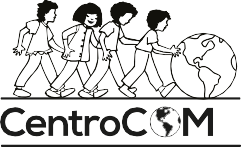 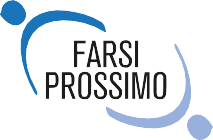 Arte e glottodidattica
In linea con i principi della glottodidattica: ingredienti preziosi 

Un’esperienza concreta ed empirica come punto di partenza
Un’esperienza avvolgente e multisensoriale
Un’avventura che va dal semplice al complesso, dal concreto verso l’astratto
La presenza dell’elemento di «sfida» e di progresso: I = i+1
La motivazione ed il piacere di apprendere
Il pensiero creativo
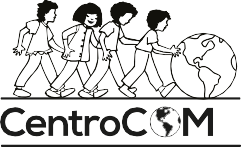 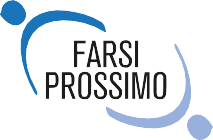 Stratificazione
Anche questa è pluralità!

Le proposte sono da leggersi come unità didattiche stratificate  

Ogni apprendente si colloca e si posiziona nella situazione più consona alle sue competenze ed abilità linguistiche
Dato un target A2/B1 le proposte e le attività possono essere facilmente riadattate seguendo lo stesso canovaccio operativo
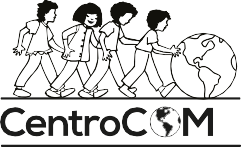 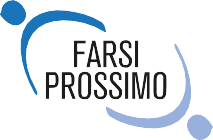 Con gli occhi, con le parole …
Spunti e proposte 

Per vivere e replicare il bello
Per condividere l’impegno e la passione nel promuovere il diritto alla bellezza
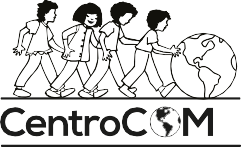 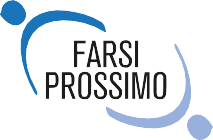 Bello …
… come un’opera d’arte che lascia a bocca aperta

… come una storia che inizia a suonare familiare

« … Come la sensazione di provare, e riuscire, a raccontare quel che si ha nel cuore, anche con le parole di una lingua nuova».